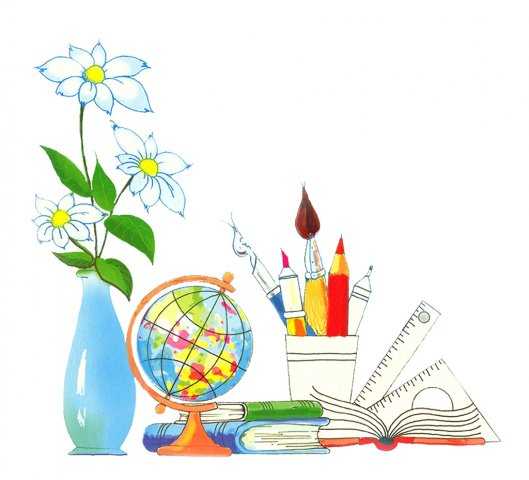 Урок-зачёт по теме«Местоимение»
Подготовила и разработала учитель русского языка и литературы МАОУ «СОШ № 8»
Горбунова Л.Е.
Заполните пропуски
Местоимение - это ___ часть речи, которая ___на предметы, _____, количества, но ___ их.
Местоимения изменяются по ___, а некоторые – по  ______ и ______.
Выделяют следующие разряды местоимений ___, _____, ____, ____, ____, ____, _____, ____, ___.
В предложении местоимения чаще всего бывают ____,____, _____.
Проверь себя!
Местоимение - это  самостоятельная часть речи, которая  указывает на предметы, признаки, количества, но не называет их.
Местоимения изменяются по падежам, а некоторые – по родам и числам.
Выделяют следующие разряды местоимений: личные, возвратные, вопросительные, относительные, неопределенные, отрицательные, притяжательные, указательные, определительные.
В предложении местоимения чаще всего бывают подлежащими, дополнениями и определениями.
Запомни! И используй в речи!
Читать про себя- читать молча, не вслух.
Владеть собой – проявлять выдержку, терпение.
 Выходить из себя – лишиться самообладания.
Судить по себе - судить по своим силам или вкусам.
Уйти в себя – стать замкнутым, необщительным.
Не похож на себя - плохо выглядит, находится в душевном.
Себе на уме – хитер, имеет «заднюю» мысль.
Проверь себя!
Личное,1-го лица, ед.ч., тв. п.(надо мной)
Указательное, мн.ч, р .п . (из тех)
Указательное, мн.ч, и. п . (эти)
Определительное, м.р., ед.ч., в.п. (каждый)
Относительное, мн.ч., и.п. (которые)
План морфологического разбораместоимения
1. Часть речи и общее грамматическое значение.
2. Начальная форма и морфологические признаки:
Постоянные (П.п.):
- разряд (у всех),
- лицо (только у личных),
Непостоянные (Н.п.):
- падеж,
- число(если есть),
- род(если есть).
3. Синтаксическая роль местоимения.
Рассказ  Януша Корчака
Я вам расскажу сейчас об одном малюсеньком слове, таком умном, что просто не верится. Этакое маленькое словцо: кто?
Постучали в дверь, ты спрашиваешь: «Кто?» А не будь этой малышки Кто, ты должен был бы спросить: «Это Казик стучит? или Менька? или тетя? или гончар? или продавец посуды?». А тот все отвечал бы: «Нет, нет, нет». И ты мог бы так три часа подряд спрашивать и не угадал бы. Стал бы мокрый, как мышь, разозлился, не ел и не пил бы, все только спрашивал бы. А так: «Кто там?» – и в этом коротеньком кто сидят имена всех на свете людей.
Домашнее задание
Подготовьте рассказ о каком-то местоимении или целом разряде местоимений.
Критерии оценивания
Спасибо за урок!Молодцы!